Employee Engagement
2020 UCR UA Engagement Survey
Mar 03, 2020 - Mar 21, 2020
Reporting Group: Direct | All - All
Copyright © Gallup, Inc. All rights reserved. Copyright © 1993-1998 Gallup, Inc. All rights reserved.  The Gallup Q12 items are Gallup proprietary information and are protected by law. You may not administer a survey with the Q12 items or reproduce them without consent from Gallup.
GALLUP
Q¹² Mean
The Gallup Q¹² score represents the average, combined score of the 12 elements that measure employee engagement.  Each element has consistently been linked to better business outcomes.
TOTAL RESPONDENTS
ENGAGEMENT MEAN
ENGAGEMENT INDEX
4.00
91
MEAN PERCENTILE RANK
68
Database: Industry  - Education - Postsecondary/Higher Education
*Sentiment Distribution is not available when n<50
*Percent Engaged available when n ≥ 30. No topics available when n <= 250.  5 topics available when n >=250.  10 topics available when n >= 1000.
*All text analytics are machine generated.  Because we use machine learning to generate sentiments, results may not be 100% accurate.
*Percent Engaged available when n ≥ 30. All categories available when n ≥ 100.

* - Scores are not available due to data suppression.
Percentile Rank in Industry  - Education - Postsecondary/Higher Education Database
< 25th Percentile
25-49th Percentile
50-74th Percentile
75-89th Percentile
>= 90th Percentile
2
Copyright © Gallup, Inc. All rights reserved. Copyright © 1993-1998 Gallup, Inc. All rights reserved.  The Gallup Q12 items are Gallup proprietary information and are protected by law. You may not administer a survey with the Q12 items or reproduce them without consent from Gallup.
GALLUP
Gallup Q¹² Items
Questions
Total N
Current Mean
Frequency Distribution
1% 2% 3% 4% 5%
Current Topbox
Gallup Overall Mean 25
Gallup Overall Mean 50
Q00: Overall Satisfaction
91
3.72
4.08
4.11
33
Q01: Know What's Expected
91
4.19
4.49
4.34
46
Q02: Materials and Equipment
91
3.76
4.18
4.24
42
Q03: Opportunity to do Best
91
3.76
4.15
4.07
37
Q04: Recognition
90
3.21
3.76
3.71
38
Q05: Cares About Me
90
3.87
4.29
4.40
62
Q06: Development
90
3.57
4.00
3.96
37
Q07: Opinions Count
90
3.49
3.93
3.82
30
Q08: Mission/Purpose
91
3.75
4.18
4.31
49
Q09: Committed to Quality
91
3.81
4.20
4.36
52
Q10: Best Friend
85
3.22
3.78
3.00
19
Q11: Progress
87
3.52
4.09
3.71
33
*Not shown if n < 4 for Mean, Top Box, Verbatim Responses, and Sentiment, n < 10 for Frequency, or data is unavailable.

* - Scores are not available due to data suppression.
Percentile Rank in Industry  - Education - Postsecondary/Higher Education Database
< 25th Percentile
25-49th Percentile
50-74th Percentile
75-89th Percentile
>= 90th Percentile
3
Copyright © Gallup, Inc. All rights reserved. Copyright © 1993-1998 Gallup, Inc. All rights reserved.  The Gallup Q12 items are Gallup proprietary information and are protected by law. You may not administer a survey with the Q12 items or reproduce them without consent from Gallup.
GALLUP
Gallup Q¹² Items
Questions
Total N
Current Mean
Frequency Distribution
1% 2% 3% 4% 5%
Current Topbox
Gallup Overall Mean 25
Gallup Overall Mean 50
Q12: Learn and Grow
90
3.73
4.18
4.11
36
*Not shown if n < 4 for Mean, Top Box, Verbatim Responses, and Sentiment, n < 10 for Frequency, or data is unavailable.

* - Scores are not available due to data suppression.
Percentile Rank in Industry  - Education - Postsecondary/Higher Education Database
< 25th Percentile
25-49th Percentile
50-74th Percentile
75-89th Percentile
>= 90th Percentile
4
Copyright © Gallup, Inc. All rights reserved. Copyright © 1993-1998 Gallup, Inc. All rights reserved.  The Gallup Q12 items are Gallup proprietary information and are protected by law. You may not administer a survey with the Q12 items or reproduce them without consent from Gallup.
GALLUP
Basic Needs - What do I get?
Employees need to have a clear understanding of what excellence in their role looks like so they can be successful. Groups with high scores on the first element are more productive, cost-effective, creative and adaptive.
TOTAL RESPONDENTS
CURRENT MEAN
4.29
91
Questions
Total N
Current Mean
Frequency Distribution
1% 2% 3% 4% 5%
Current Topbox
Gallup Overall Mean 25
Gallup Overall Mean 50
Q01: Know What's Expected
91
4.19
4.49
4.34
46
Q02: Materials and Equipment
91
3.76
4.18
4.24
42
*Not shown if n < 4 for Mean, Top Box, Verbatim Responses, and Sentiment, n < 10 for Frequency, or data is unavailable.

* - Scores are not available due to data suppression.
Percentile Rank in Industry  - Education - Postsecondary/Higher Education Database
< 25th Percentile
25-49th Percentile
50-74th Percentile
75-89th Percentile
>= 90th Percentile
5
Copyright © Gallup, Inc. All rights reserved. Copyright © 1993-1998 Gallup, Inc. All rights reserved.  The Gallup Q12 items are Gallup proprietary information and are protected by law. You may not administer a survey with the Q12 items or reproduce them without consent from Gallup.
GALLUP
Individual - What do I give?
Employees want to know about their individual contributions and their worth to the organization.  Manager support is especially important during this stage because managers typically define and reinforce value.
TOTAL RESPONDENTS
CURRENT MEAN
4.03
91
Questions
Total N
Current Mean
Frequency Distribution
1% 2% 3% 4% 5%
Current Topbox
Gallup Overall Mean 25
Gallup Overall Mean 50
Q03: Opportunity to do Best
91
3.76
4.15
4.07
37
Q04: Recognition
90
3.21
3.76
3.71
38
Q05: Cares About Me
90
3.87
4.29
4.40
62
Q06: Development
90
3.57
4.00
3.96
37
*Not shown if n < 4 for Mean, Top Box, Verbatim Responses, and Sentiment, n < 10 for Frequency, or data is unavailable.

* - Scores are not available due to data suppression.
Percentile Rank in Industry  - Education - Postsecondary/Higher Education Database
< 25th Percentile
25-49th Percentile
50-74th Percentile
75-89th Percentile
>= 90th Percentile
6
Copyright © Gallup, Inc. All rights reserved. Copyright © 1993-1998 Gallup, Inc. All rights reserved.  The Gallup Q12 items are Gallup proprietary information and are protected by law. You may not administer a survey with the Q12 items or reproduce them without consent from Gallup.
GALLUP
Teamwork - Do I belong here?
Employees need to feel like they belong and are a good fit with their team. They need to know they are part of something bigger than themselves. As a manager, encourage opportunities for teamwork and a sense of belonging.
TOTAL RESPONDENTS
CURRENT MEAN
3.87
91
Questions
Total N
Current Mean
Frequency Distribution
1% 2% 3% 4% 5%
Current Topbox
Gallup Overall Mean 25
Gallup Overall Mean 50
Q07: Opinions Count
90
3.49
3.93
3.82
30
Q08: Mission/Purpose
91
3.75
4.18
4.31
49
Q09: Committed to Quality
91
3.81
4.20
4.36
52
Q10: Best Friend
85
3.22
3.78
3.00
19
*Not shown if n < 4 for Mean, Top Box, Verbatim Responses, and Sentiment, n < 10 for Frequency, or data is unavailable.

* - Scores are not available due to data suppression.
Percentile Rank in Industry  - Education - Postsecondary/Higher Education Database
< 25th Percentile
25-49th Percentile
50-74th Percentile
75-89th Percentile
>= 90th Percentile
7
Copyright © Gallup, Inc. All rights reserved. Copyright © 1993-1998 Gallup, Inc. All rights reserved.  The Gallup Q12 items are Gallup proprietary information and are protected by law. You may not administer a survey with the Q12 items or reproduce them without consent from Gallup.
GALLUP
Growth - How can I grow?
Employees need to be challenged to learn something new and find better ways to do their jobs.  They need to feel a sense of movement and progress as they mature in their roles.
TOTAL RESPONDENTS
CURRENT MEAN
3.91
90
Questions
Total N
Current Mean
Frequency Distribution
1% 2% 3% 4% 5%
Current Topbox
Gallup Overall Mean 25
Gallup Overall Mean 50
Q11: Progress
87
3.52
4.09
3.71
33
Q12: Learn and Grow
90
3.73
4.18
4.11
36
*Not shown if n < 4 for Mean, Top Box, Verbatim Responses, and Sentiment, n < 10 for Frequency, or data is unavailable.

* - Scores are not available due to data suppression.
Percentile Rank in Industry  - Education - Postsecondary/Higher Education Database
< 25th Percentile
25-49th Percentile
50-74th Percentile
75-89th Percentile
>= 90th Percentile
8
Copyright © Gallup, Inc. All rights reserved. Copyright © 1993-1998 Gallup, Inc. All rights reserved.  The Gallup Q12 items are Gallup proprietary information and are protected by law. You may not administer a survey with the Q12 items or reproduce them without consent from Gallup.
GALLUP
Custom Questions
Questions
Total N
Current Mean
Frequency Distribution
1% 2% 3% 4% 5%
Current Topbox
Gallup Overall Mean 25
Gallup Overall Mean 50
There is open communication throughout all levels of my organization.
91
3.16
3.71
3.37
18
The performance appraisal process at my organization is transparent and fair.
85
3.30
3.80
3.54
16
My supervisor inspires me to do more than I thought I could.
90
3.50
4.00
3.67
24
My workplace has systems in place to encourage collaboration.
90
3.06
3.52
4.10
34
I am asked for my input regarding changes that affect my work.
90
3.25
3.75
3.56
22
*Some questions are hidden due to the survey’s question-level security settings.
*Not shown if n < 4 for Mean, Top Box, Verbatim Responses, and Sentiment, n < 10 for Frequency, or data is unavailable.

* - Scores are not available due to data suppression.
Percentile Rank in Industry  - Education - Postsecondary/Higher Education Database
< 25th Percentile
25-49th Percentile
50-74th Percentile
75-89th Percentile
>= 90th Percentile
9
Copyright © Gallup, Inc. All rights reserved. Copyright © 1993-1998 Gallup, Inc. All rights reserved.  The Gallup Q12 items are Gallup proprietary information and are protected by law. You may not administer a survey with the Q12 items or reproduce them without consent from Gallup.
GALLUP
Custom Questions
Questions
Total N
Positive
Negative
Neutral
Mixed
Please share comments or feedback here that you want Peter to read. Because this is an anonymous survey, do not include information that will reveal your identity or describe a specific situation in which you feel individual intervention is needed. If there are specific circumstances that you'd like addressed, you can discuss with your supervisor, unit head (Johnny, Jorge, Kim, Marie), or Peter directly. You can also go to https://help.ucr.edu/ for a list of campus resources to address a wide range of workplace issues.

*. Sentiment available when n ≥ 50.
26
*
*
*
*
Your responses are available in a .csv file. Please log on to my.gallup.com to download your full list of responses.
10
Copyright © Gallup, Inc. All rights reserved. Copyright © 1993-1998 Gallup, Inc. All rights reserved.  The Gallup Q12 items are Gallup proprietary information and are protected by law. You may not administer a survey with the Q12 items or reproduce them without consent from Gallup.
GALLUP
Engagement Index
There is a powerful link between employees who are engaged in their jobs and the achievement of crucial business outcomes.
ENGAGEMENT INDEX RATIO
Engaged
*
Employees are highly involved in and enthusiastic about their work and workplace.  They are psychological "owners", drive performance, innovation, and move the organization forward.
ENGAGEMENT INDEX
Not Engaged
Employees are essentially psychologically unattached to their work and company. Because their engagement needs are not being fully met, they’re putting time – but not energy or passion – into their work.
Actively Disengaged
Employees aren’t just unhappy at work – they are resentful that their needs are not being met and are busy acting out their unhappiness.  Every day, these workers potentially undermine what their engaged coworkers accomplish.
*Percent Engaged available when n ≥ 30. All categories available when n ≥ 100.

* - Scores are not available due to data suppression.
11
Copyright © Gallup, Inc. All rights reserved. Copyright © 1993-1998 Gallup, Inc. All rights reserved.  The Gallup Q12 items are Gallup proprietary information and are protected by law. You may not administer a survey with the Q12 items or reproduce them without consent from Gallup.
GALLUP
Heatmap
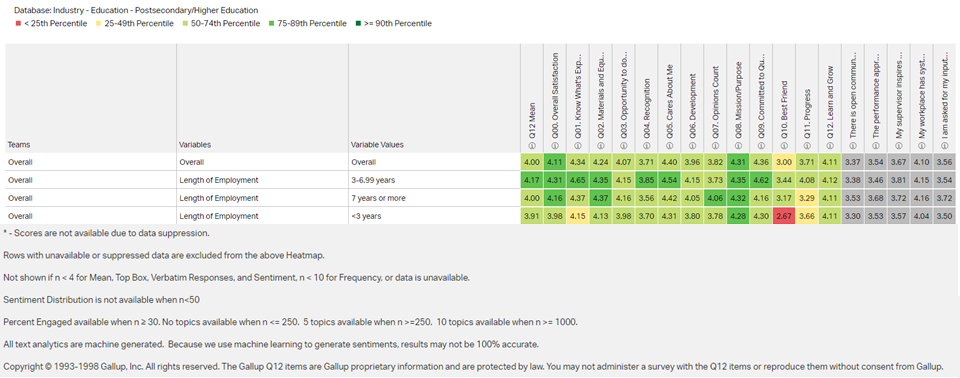 Thank You
12
Copyright © Gallup, Inc. All rights reserved. Copyright © 1993-1998 Gallup, Inc. All rights reserved.  The Gallup Q12 items are Gallup proprietary information and are protected by law. You may not administer a survey with the Q12 items or reproduce them without consent from Gallup.
GALLUP